Chapter 11. 레지스터
4가지 기본형 레지스터의 동작을 이해하고 구분하여 설명할 수 있다.
양방향 시프트 레지스터의 동작을 이해하고 활용할 수 있다.
레지스터의 주요 응용분야를 이해하고 활용할 수 있다.
시프트 레지스터 IC의 외부접속 방법을 이해하고 활용할 수 있다.


01. 레지스터의 분류
02. 직렬입력-직렬출력 레지스터
03. 직렬입력-병렬출력 레지스터
04. 병렬입력-직렬출력 레지스터
05. 병렬입력-병렬출력 레지스터
06. 양방향 시프트 레지스터
07. 범용 시프트 레지스터
08. 시프트 레지스터의 응용
01 레지스터의 분류
레지스터(register) : 플립플롭 여러 개를 일렬로 배열하여 적당히 연결함으로써 여러 비트로 구성된 2진수를 저장할 수 있게 한 것
레지스터는 외부로부터 들어오는 데이터를 저장하거나 이동하는 목적으로 사용하며, 상태의 순서적인 특성을 갖는 것이 아니다.
카운터가 레지스터의 특별한 형태이지만 이름을 달리하여 레지스터와 구별하는 것이 보통이다. 
레지스터는 다양한 종류의 카운터를 구성하는 데 사용될 뿐만 아니라 여러 비트를 일시적으로 저장하거나 저장된 비트를 좌측으로 또는 우측으로 하나씩 시프트(shift)할 때도 사용된다.  
레지스터는 CPU 내부에서 연산의 중간 결과를 임시 저장하는 경우나 어떤 2진수의 보수를 구한다든지, 곱셈 또는 나눗셈을 하는 경우에도 사용
01 레지스터의 분류
레지스터의 종류
<직렬입력-병렬출력>
<직렬입력-직렬출력>
<병렬입력-병렬출력>
<병렬입력-직렬출력>
02 직렬입력-직렬출력 레지스터
1. 4비트 직렬입력-직렬출력 레지스터 구조
<데이터 비트의 시프트>
<타이밍도>
02 직렬입력-직렬출력 레지스터
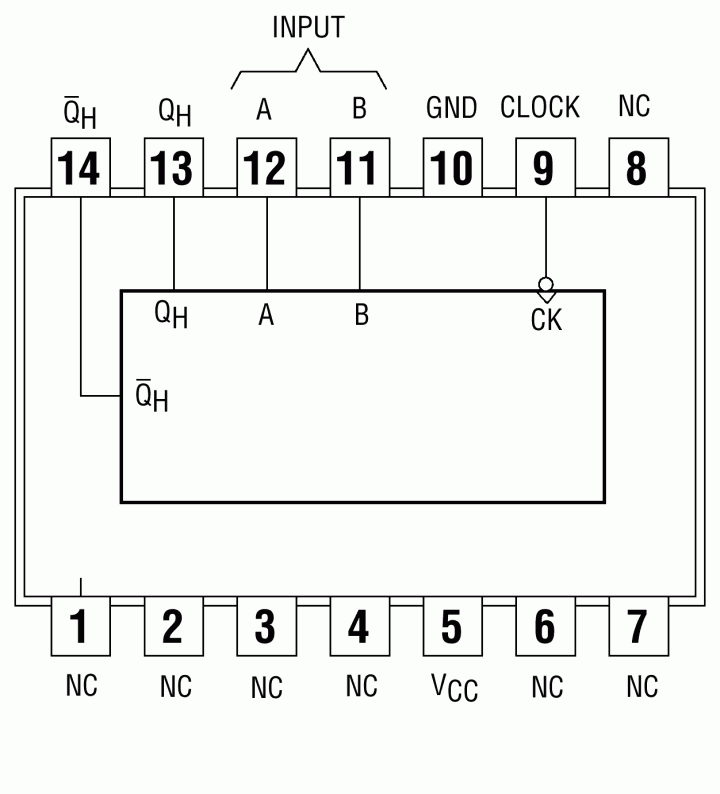 <핀 배치도>
<블록도>
Section 02 직렬입력-직렬출력 레지스터
예제 11-1  4비트 직렬입력-직렬출력 시프트 레지스터에 그림과 같은 데이터 입력과 클록파형을 공급하였다. 레지스터의 출력 상태는 어떻게 변화하는지 출력 QAQBQCQD의 파형을 그려 보아라. 단, 모든 플립플롭의 출력은 0으로 초기화되어 있으며, 플립플롭에서의 전파지연은 없는 것으로 가정한다.
펄스 4개가 인가된 후
 QAQBQCQD=1011
03 직렬입력-병렬출력 레지스터
03 직렬입력-병렬출력 레지스터
3상태 버퍼
출력이 3개 레벨(High, Low, Hi-Z) 중 하나를 가질 수 있다는 사실에서 유래
03 직렬입력-병렬출력 레지스터
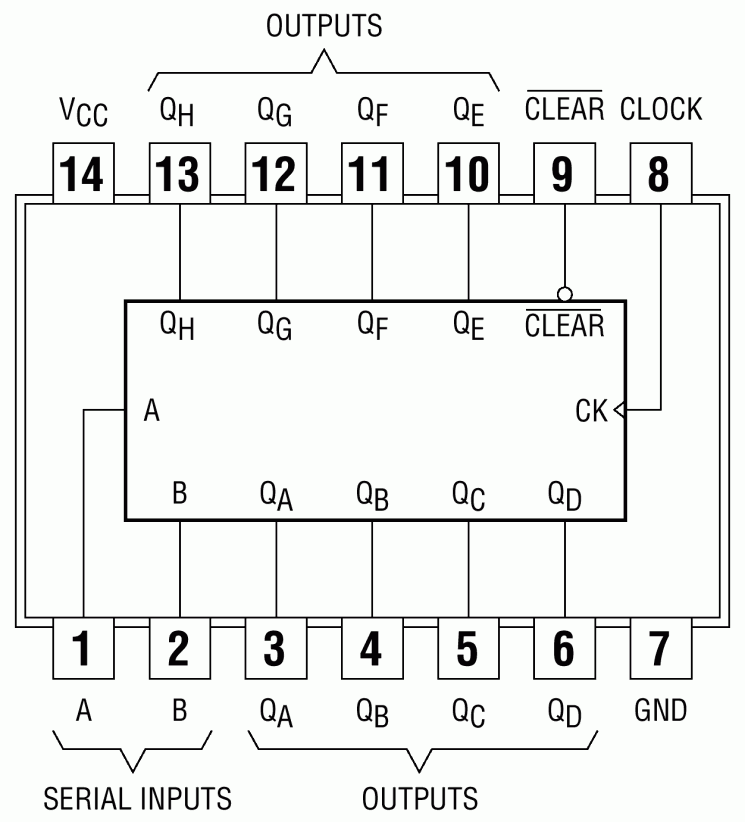 <블록도>
<핀 배치도>
Section 03 직렬입력-병렬출력 레지스터
예제 11-2  4비트 직렬입력-병렬출력 시프트 레지스터에 그림과 같은 데이터 입력과 클록파형을 공급하였다. 레지스터의 출력 상태는 어떻게 변화하는지 출력 QAQBQCQD 의 파형을 그려 보아라. 단, 모든 플립플롭의 출력은 1로 초기화되어 있으며, 플립플롭에서의 전파지연은 없는 것으로 가정한다.
펄스 4개가 인가된 후 QAQBQCQD=0110
04 병렬입력-직렬출력 레지스터
1. 4비트 병렬입력-직렬출력 레지스터 구조
MUX의 동작
S=0 : 입력 A와 출력 F가 연결
S=1 : 입력 B와 출력 F가 연결
04 병렬입력-직렬출력 레지스터
04 병렬입력-직렬출력 레지스터
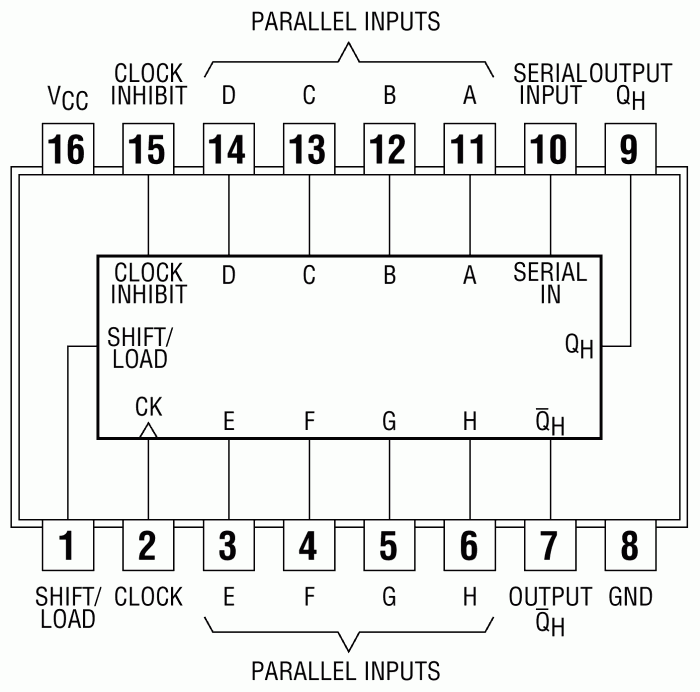 <핀 배치도>
<블록도>
Section 04 병렬입력-직렬출력 레지스터
예제 11-3  [그림 11-9]와 같은 4비트 병렬입력-직렬출력 시프트 레지스터에 병렬 데이터가                     일 때, 그림과 같은 클록파형과
                           을 공급하였다. 입력에 대한 출력의 상태는 어떻게 변하는지 파형을 그려 보아라. 단, 플립플롭에서의 전파지연은 없는 것으로 가정한다.
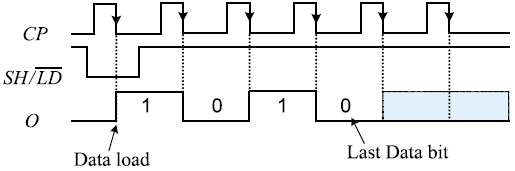 05 병렬입력-병렬출력 레지스터
05 병렬입력-병렬출력 레지스터
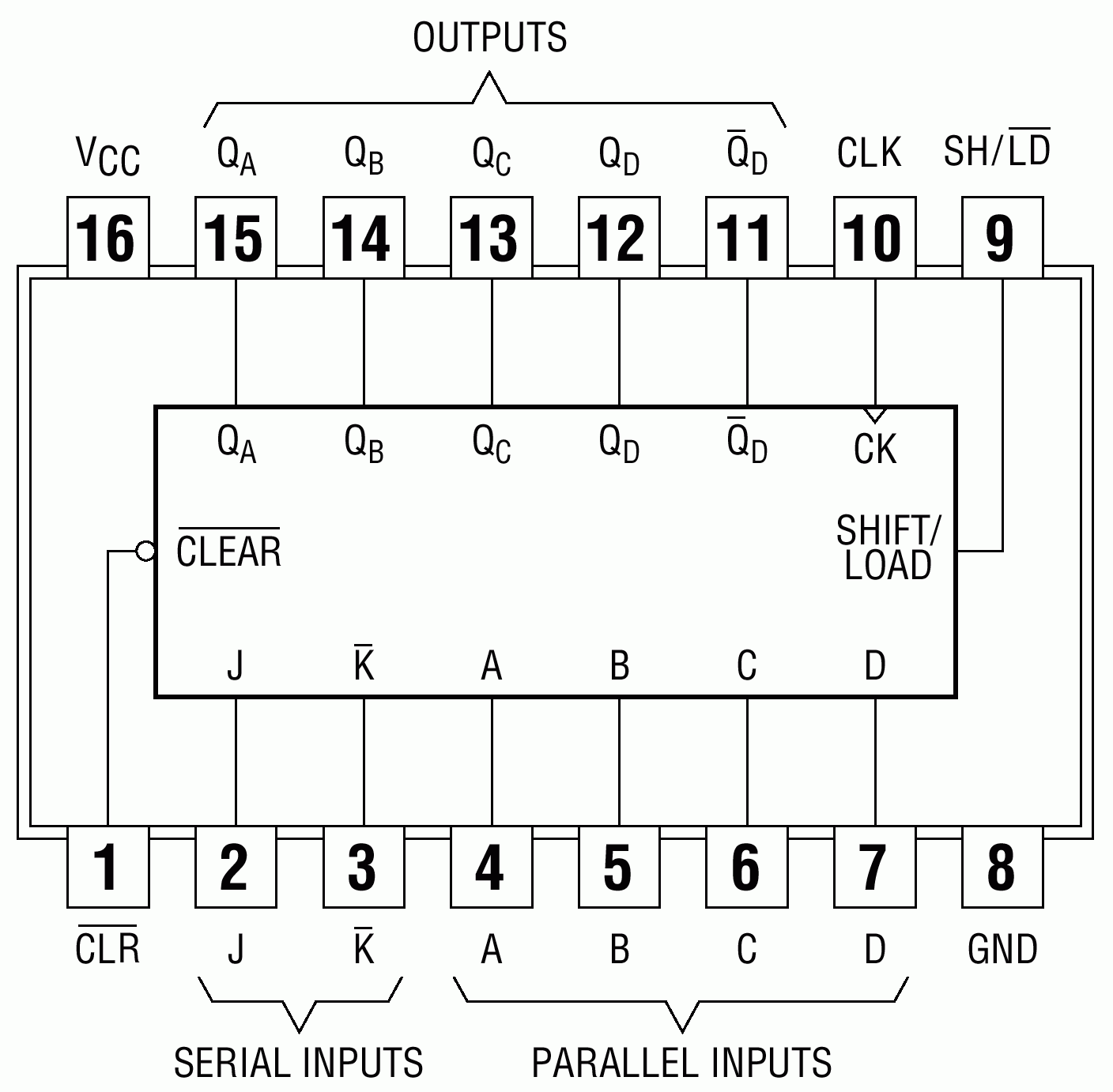 <핀 배치도>
<블록도>
06 양방향 시프트 레지스터
06 양방향 시프트 레지스터
제어 입력에 따른 쌍방향 시프트 레지스터 동작
인 경우(shift right)
인 경우(shift left)
07 범용 시프트 레지스터
1. 4비트 범용 시프트 레지스터 구조
범용 시프트 레지스터 기능
클리어 제어 입력신호에 의해 레지스터를 Clear할 수 있어야 한다.
모든 동작을 동기화 시키는 클록펄스를 입력시킬 수 있어야 한다.
자리 이동 제어 입력이 있어서 오른쪽 시프트와 왼쪽 시프트 및 직렬 입력과 직렬 출력을 수행
병렬 로드 입력신호에 의하여 병렬 전송과 병렬 입력을 수행
클록펄스에 관계없이 레지스터에 저장된 데이터를 변화 없이 유지 

범용 시프트 레지스터의 제어표
07 범용 시프트 레지스터
범용 시프트 레지스터 회로
07 범용 시프트 레지스터
2. 74178(4Bit Parallel Access Shift Registers)
PIPO, SISO, PISO, SIPO이 가능한 4비트 레지스터
동작상태
병렬입력 : SHIFT=0, LOAD=1으로 하면 클록펄스의 하강에지에서 병렬데이터 DCBA가 들어간다.
직렬입력  : SHIFT=1, LOAD=х로 하고 직렬데이터를 MSB부터 SI를 통하여 입력한다. 4개의 클록펄스 입력 후 4비트가 채워진다.
직렬출력  : 저장된 직렬데이터는 클록펄스의 하강에지에서 MSB부터 QD에서 출력된다.
병렬출력  : 언제나 QD, QC, QB, QA에서 동시에 출력될 수 있다.
07 범용 시프트 레지스터
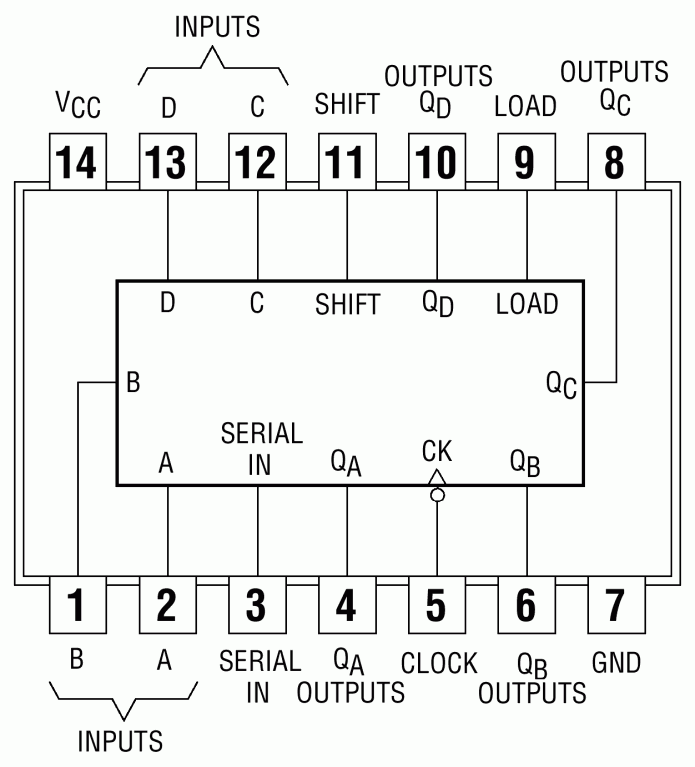 <핀 배치도>
<블록도>
07 범용 시프트 레지스터
3. 74194(4Bit Bidirectional Universal Shift Registers)
PIPO, SISO, PISO, SIPO이 가능한 4비트 레지스터
<제어표>
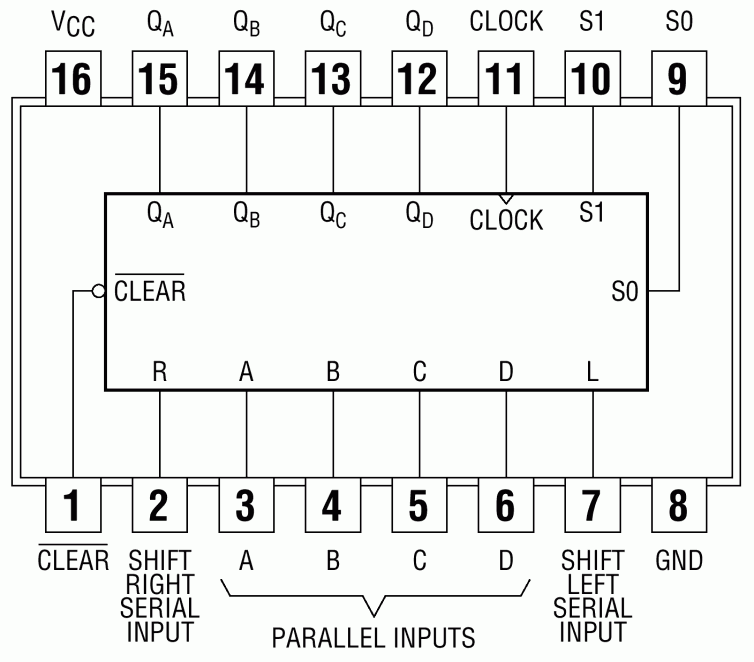 <핀 배치도>
<블록도>
08 시프트 레지스터의 응용
1. 직렬 데이터 통신
시프트 레지스터는 음성통신을 위한 시스템에서 광범위하게 사용 
전자 교환기는 각 전화가입자의 아날로그 음성신호를 ADC(Analog to Digital Converter)를 통하여 디지털 신호로 변환 
ADC는 입력 아날로그 신호를 매초 8000번 샘플링(sampling)하여 8비트 병렬데이터로 변환(8000×8=64Kbps)
이것은 다시 병렬입력-직렬출력 시프트 레지스터를 통해서 직렬데이터로 변환 
중계선(trunk)의 전송방식에는 T1 방식과 E1 방식이 있음
08 시프트 레지스터의 응용
중계선의 전송속도




수신측의 전자교환기에서는 이 직렬데이터를 직렬입력-병렬출력 시프트 레지스터로 병렬 데이터로 변환 
24채널(또는 32채널)로 디멀티플렉스하고 각 채널의 8비트 병렬데이터를 64kHz의 DAC(Digital to Analog Converter)에 의하여 원래의 아날로그 신호를 재생 
비트 전송의 타이밍 기준을 제공하기 위한 클록을 보내는 선과 또 직렬데이터의 형태(format)를 정의하기 위한 동기신호를 보내는 선이 필요
T1 방식
24×64Kbps+8Kbps=1544Kbps=1.544Mbps
E1 방식
32×64Kbps=2048Kbps=2.048Mbps
08 시프트 레지스터의 응용
2. 디지털 금고
비밀번호가 “3, 1, 9, 0”인 경우를 가정 
키 패드상의 키 3, 1, 9, 0은 각 플립플롭의 클록입력에 연결
기타 키들은 NOR 게이트의 입력에 연결 
비밀번호를 순서적으로 누르면 각 데이터가 오른쪽으로 시프트
마지막 키 0을 누르면 QD=1이 되어서 금고문이 열림
08 시프트 레지스터의 응용
3. 시간 지연회로
n비트 직렬입력-직렬출력 레지스터를 사용하면 입력에 가해진 펄스보다 (n-1)T (T는 클록의 주기)만큼 지연되어 출력에서 펄스가 나온다.
4비트 레지스터를 쓴 경우, 클록 주파수가 1MHz이면 T=1s (=1/106), 따라서 3 s 지연되어 펄스가 나온다.
시간지연(time delay)을 더욱 증가하려면 레지스터를 필요한 개수만큼 직렬연결하고, 클록펄스를 공통으로 사용
08 시프트 레지스터의 응용
<회로도>
<상태도>
*초기상태는 0000 이외의 어떤 상태도 가능